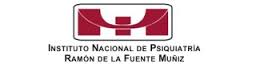 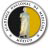 SESIÓN CONJUNTA 
ACADEMIA NACIONAL DE MEDICINA – INSTITUTO NACIONAL DE PSIQUIATRÍA RAMÓN DE LA FUENTE MUÑIZ


“LA VIOLENCIA, SU REPRODUCCIÓN, PREVENCIÓN Y TRATAMIENTO”.
LA ATENCIÓN DE VÍCTIMAS DE VIOLENCIA
DRA. LOURDES GARCÍA FONSECA
FUNDADORA Y EX COORDINADORA DE LA CLÍNICA DE GÉNERO Y SEXUALIDAD
SUBDIRECTORA DE LA CONSULTA EXTERNA
INSTITUTO NACIONAL DE PSIQUIATRÍA RAMÓN DE LA FUENTE MUÑIZ
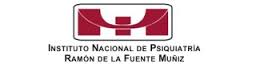 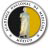 LA ATENCIÓN DE VÍCTIMAS DE VIOLENCIA
Las y los pacientes con trastornos psiquiátricos, por su propia condición de salud mental constituyen una población vulnerable para sufrir o haber sufrido uno o más tipos de violencia específica. 

    La demanda de atención puede estar relacionada con dichos eventos de violencia, pero generalmente solicitan atención por las consecuencias que presentan.
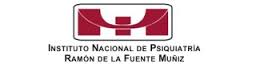 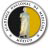 LA ATENCIÓN DE VÍCTIMAS DE VIOLENCIA
La experiencia de sufrir algún tipo de violencia constituye una amenaza para la salud física y mental de las personas.

    Se le ha asociado con riesgos para presentar trastornos físicos (lesiones, enfermedades crónicas, etc.), mentales, reproductivos, discapacidades e incluso la muerte (suicidio u homicidio).
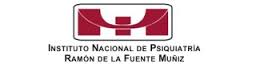 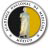 LA ATENCIÓN DE VÍCTIMAS DE VIOLENCIA
Las personas que sufren o han sufrido uno o más tipos de violencia pueden presentan diversos trastornos mentales:

Del Estado de ánimo.
De Ansiedad.
Relacionados con sustancias.
De la conducta Alimentaria.
Del sueño.
Sexuales.
Disociativos.
De la Personalidad.
Somatomorfos.
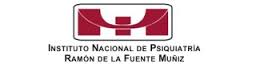 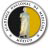 LA ATENCIÓN DE VÍCTIMAS DE VIOLENCIA
DIRECCIÓN DE SERVICIOS CLÍNICOS 
CONSULTA EXTERNA, ATENCIÓN PSIQUIÁTRICA CONTINUA (APC) Y HOSPITAL

Legislación Federal: Ley General de Salud, Ley de Víctimas, Ley de Acceso de las Mujeres a una Vida Libre de Violencia, NOM 046 Violencia Familiar, Sexual y Contra las Mujeres. Criterios para la Prevención y Atención, etc.

Normatividad interna: Manuales de procedimientos de Consulta Externa, APC, Hospital y de la Clínica de Género y Sexualidad. Modelo de Tratamiento de la Clínica de Género y Sexualidad, modelos de tratamiento de otras Clínicas, etc.
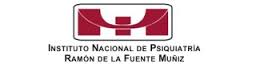 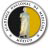 LA ATENCIÓN DE VÍCTIMAS DE VIOLENCIA
Atención en la Consulta Externa

SERVICIO DE PRECONSULTA

Evaluación inicial psiquiátrica a la o el usuario que  acude al INPRFM por primera vez. 

Se realiza un tamizaje para evaluar si es víctima de algún tipo de violencia y se determina si se beneficia con la:

Atención que se proporciona en la Consulta Externa (Clínica de Género y Sexualidad).
Atención en otras áreas Clínicas o Servicios de la Consulta Externa.
Hospitalización. 
Referencia a otra(s) instancia(s) de: salud, apoyo social y/o psicológico o procuración de justicia.
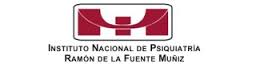 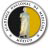 LA ATENCIÓN DE VÍCTIMAS DE VIOLENCIA
Atención en la Consulta Externa

CLÍNICAS DE SUBESPECIALIDAD Y PSIQUIATRÍA GENERAL

Pacientes con trastornos psiquiátricos de moderados a severos, que hayan sido o sean víctimas de violencia económica (para obtención o mantenimiento de poder económico) o social (para obtención o mantenimiento de poder social), como:

Robo con o sin violencia física.
Secuestro exprés.
Lesiones físicas.
Acoso y hostigamiento laboral (mobbing).
Acoso escolar (bullying).
Discriminación (origen étnico, edad, discapacidad, condición social, preferencia sexual, estado civil, etc.).
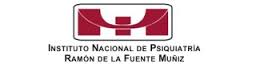 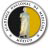 LA ATENCIÓN DE VÍCTIMAS DE VIOLENCIA
CLÍNICA DE GÉNERO Y SEXUALIDAD 

Grupo multidisciplinario de profesionales de la salud mental (psiquiatras, psicólogas y trabajadora social) altamente capacitado, experimentado y sensibilizado en la atención de víctimas de violencia.

Brindar atención especializada y de calidad a pacientes mujeres y varones, de 13 años o más, con trastornos psiquiátricos de moderados a severos, víctimas (directas e indirectas) de violencia sexual, familiar y a pacientes mujeres víctimas de violencia de género.
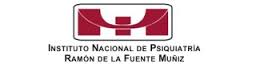 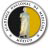 LA ATENCIÓN DE VÍCTIMAS DE VIOLENCIA
CLÍNICA DE GÉNERO Y SEXUALIDAD 

Objetivo: contribuir al mejoramiento de la salud mental y la calidad de vida de mujeres y varones que presentan trastornos mentales y que han sido víctimas de violencia sexual, familiar y de género.

Atención: psiquiátrica y psicoterapéutica (psicoterapia individual, grupal, de pareja y de familia).

Cursos psicoeducativos para pacientes y familiares.
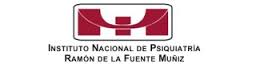 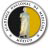 LA ATENCIÓN DE VÍCTIMAS DE VIOLENCIA
Ley de Acceso de las Mujeres a una Vida Libre de Violencia

    Las pacientes que son o han sido víctimas de violencia de género, sexual, familiar, bullying, trata, después de las evaluaciones iniciales, son evaluadas en la Clínica de Género y Sexualidad para que Trabajo Social autorice la exención de pago de la atención que reciben dentro de la institución:

    atención psiquiátrica y psicoterapéutica en cualquier servicio, hospitalización, laboratorio, gabinete, atención psiquiátrica continua, cursos psicoeducativos e interconsulta con otros servicios (psicología, neurología, medicina interna, geriatría y genética).
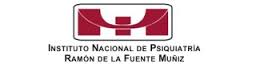 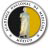 LA ATENCIÓN DE VÍCTIMAS DE VIOLENCIA
CLÍNICA DE GÉNERO Y SEXUALIDAD 

Atención psicoterapéutica

Individual
De pareja
Familiar
Grupal:
Mujeres receptoras de violencia por parte de su pareja (crónica, repetitiva y que persista hasta la actualidad). 
Mujeres sobrevivientes de abuso sexual en la infancia.
Mujeres víctimas de violación sexual.
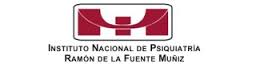 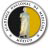 LA ATENCIÓN DE VÍCTIMAS DE VIOLENCIA
Trabajo Social Psiquiátrico 

Enlace y coordinación con instituciones de apoyo para establecer los vínculos necesarios para recibir y referir a las y los pacientes.

Intervención directa en los casos que lo ameriten, mediante acciones o actividades de información, orientación, coordinación con otras instituciones.

Estudios socioeconómicos; reclasificaciones por insolvencia económica. 

Seguimiento y visitas domiciliarias de algunos casos.
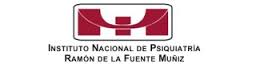 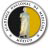 LA ATENCIÓN DE VÍCTIMAS DE VIOLENCIA
CLÍNICA DE GÉNERO Y SEXUALIDAD 

    Participación en el grupo multidisciplinario para la elaboración del Modelo de Atención Integral en Salud con enfoque Psicosocial, Educación y Asistencia Social, organizado por la Comisión Ejecutiva de Atención a Víctimas (CEAV). 

    Este modelo atiende las necesidades más apremiantes de las víctimas directas, indirectas y potenciales que requieren el apoyo del Estado para su plena inclusión social. Objetivo: tener un modelo integral de salud a víctimas, con lineamientos generales, en todo el territorio nacional.
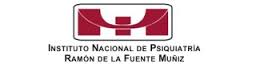 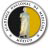 LA ATENCIÓN DE VÍCTIMAS DE VIOLENCIA
Capacitación en Atención de pacientes con trastornos mentales víctimas de violencia.

Curso de Posgrado de Alta Especialidad para Médicos Psiquiatras “Género, Sexualidad y Salud Reproductiva”, UNAM-INPRFM. Desde el año 2006.

Clínica de Género y Sexualidad: Tutoría clínica a Médicos/as Residentes de la Especialidad Médica en Psiquiatría.

Cursos Presenciales, de 20 a 30 horas, anuales y Videoconferencias: Violencia sexual, de género y familiar y salud mental, Masculinidades, Trata de Personas, Bullying, Sexualidad.
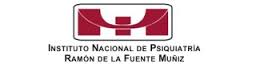 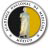 LA ATENCIÓN DE VÍCTIMAS DE VIOLENCIA
Capacitación externa sobre el Modelo de Atención de víctimas de violencia

Participación en talleres, congresos y foros nacionales para sensibilización, prevención, atención y erradicación de la violencia (UNAM, INMUJERES, SEGOB, etc.)

Impartición de cursos de sensibilización y capacitación a instancias de procuración de justicia (PGJ, PGR, TSJ).

Elaboración de dípticos informativos sobre diversos tópicos de violencia (sexual, de pareja, de familia y bullying).
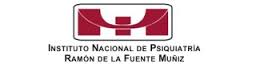 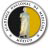 LA ATENCIÓN DE VÍCTIMAS DE VIOLENCIA
INVESTIGACIÓN
Violencia sexual (abuso sexual en la infancia y adolescencia, violación sexual).
Sobrevivientes de abuso sexual en la infancia.
Violencia por parte de la pareja.
Violencia familiar.
Adolescentes embarazadas y depresión.
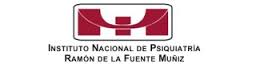 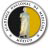 LA ATENCIÓN DE VÍCTIMAS DE VIOLENCIA
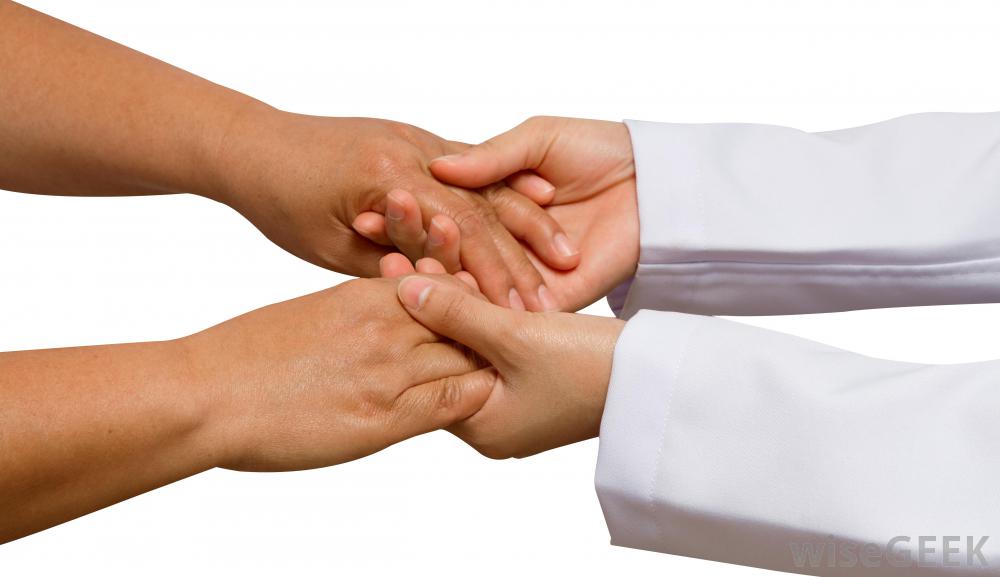 Gracias